Who is this?
What is his name?What does he do?
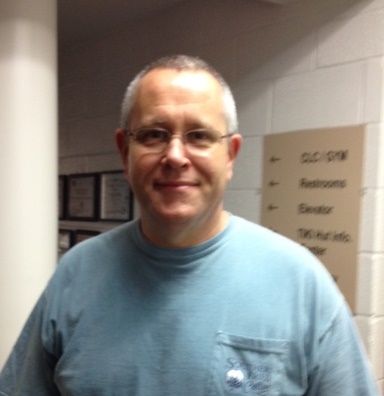 What is her name?What does she do?
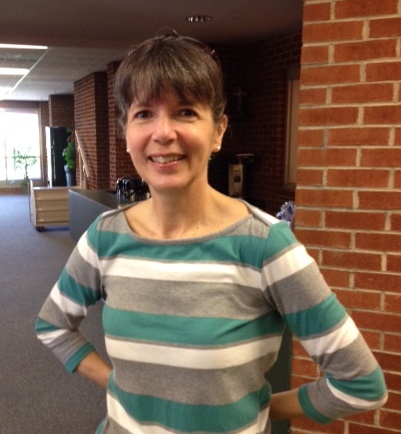 What is his name?What does he do?
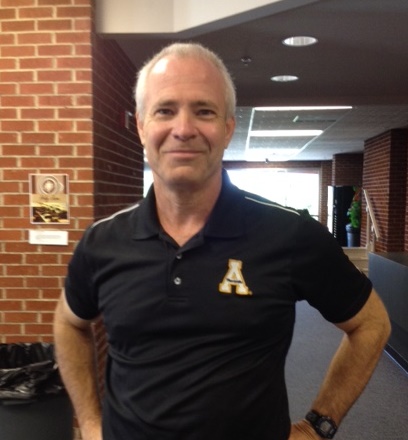 What is his name?What does he do?
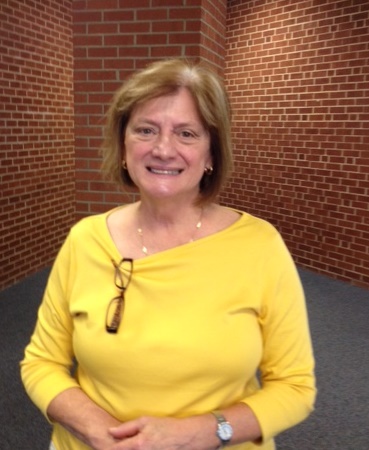 What is his name?What does he do?
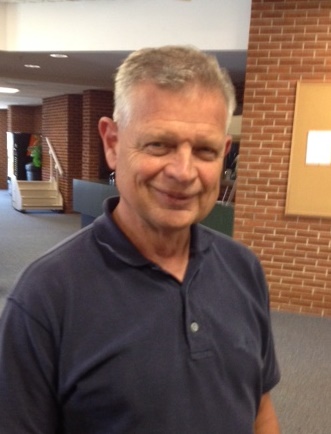 What is her name?What does she do?
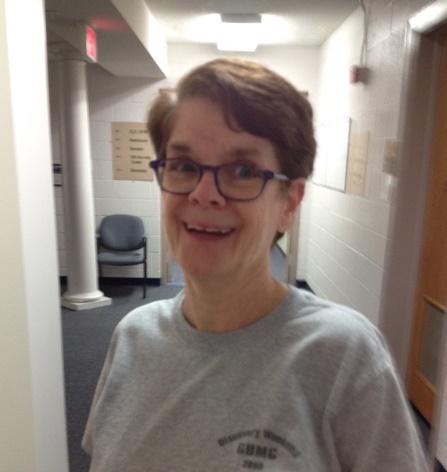 What is her name?What does she do?
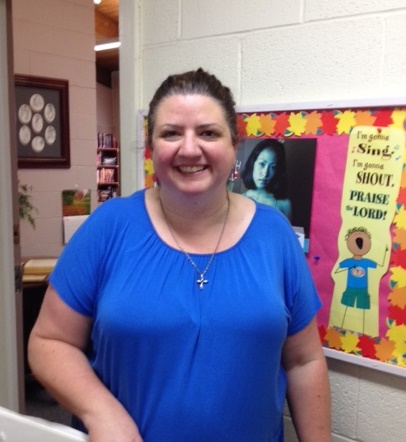